43-3
This work is licensed under a Creative Commons Attribution-ShareAlike 4.0 International License.
Please add this statement to all the videos you create.
English Bible quotes are from the World English Bible US, which is in the public domain.
[Speaker Notes: Ch
43 Garden of Gethsemane
1. Garden of Gethsemane - Matt 26:36-46; Mark 14:32-42; Luke 22:39-46; John 18:1 (Left
Top)
2. Arrest of Jesus - Matt 26:47-56; Mark 14:43-52; Luke 22:47-53; John 18:2-11 (Right
Top)
3. Peter’s Denial - Matt 26:57-75; Mark 14:53-72; Luke 22:63 - 23:1; John 18:12-27
(Right Middle)
4. Jesus taken to Pilate, Judas Hangs - Matt 27:1-11; Luke 23:1-7; John 18:28-38 (Right
Bottom)
5. Jesus before Herod - Luke 23:8-12 (Left Bottom)
6. Jesus is scourged - Luke 23:13-16; John 19:1-3 (Left Center)
7. Jesus before Pilot - John 19:4-15; Matt 27:15-26, 31 (Center)]
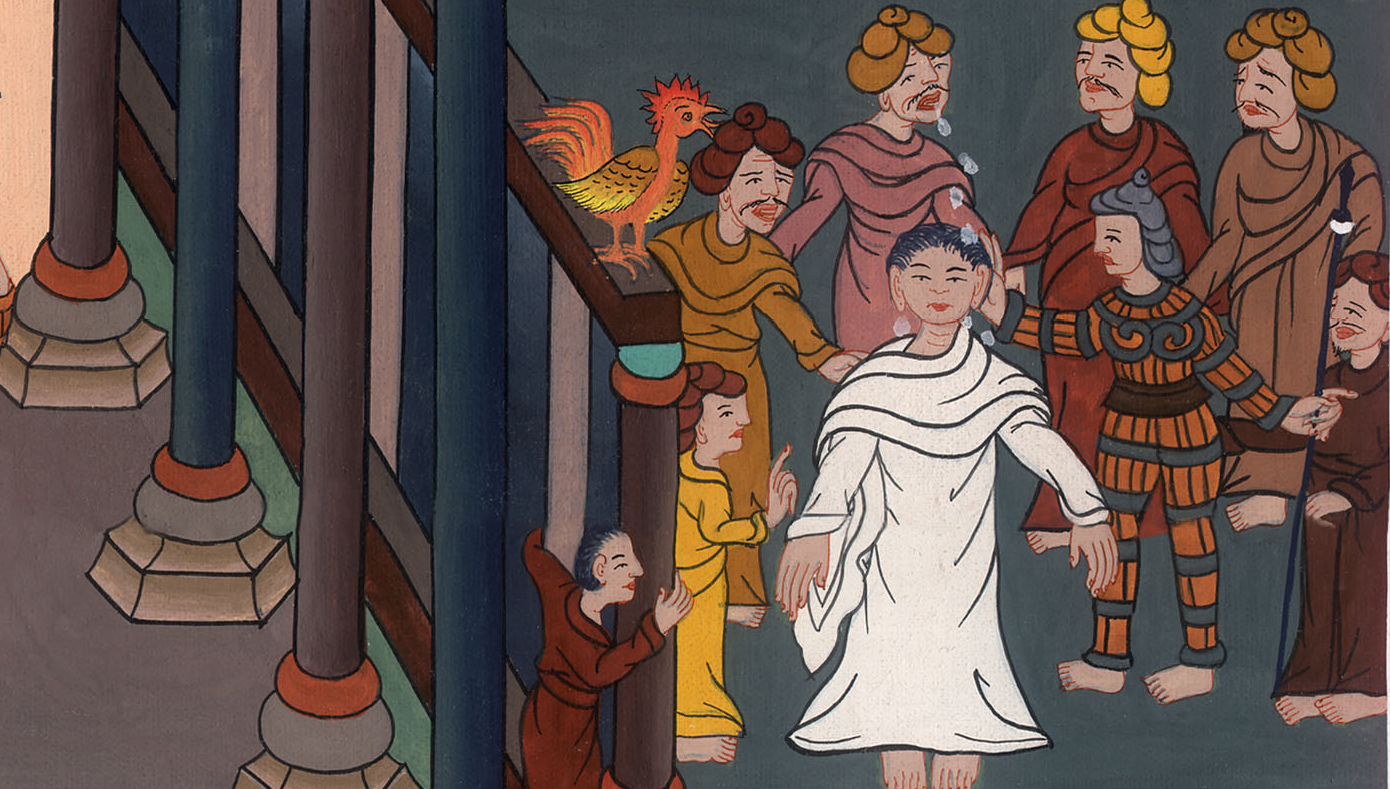 Peter’s Denial – 
Matthew 26:57-75; Mark 14:53-72; Luke 22:63 - 23:1; John 18:12-27
Peter’s Denial - Matthew 26:57-75; Mark 14:53-72; Luke 22:63 - 23:1; John 18:12-27
John
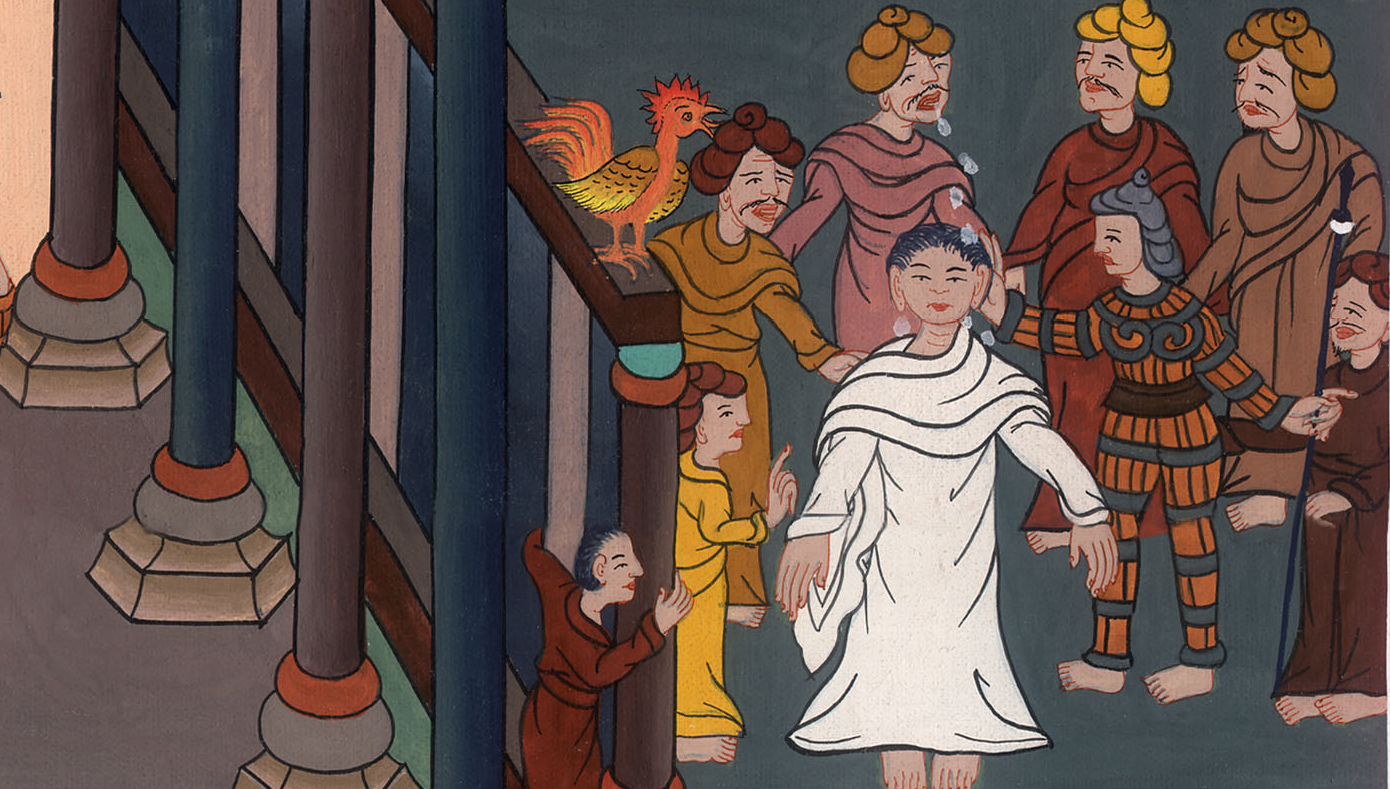 Peter’s Denial – 
Matthew 26:57-75; Mark 14:53-72; Luke 22:63 - 23:1; John 18:12-27
Mark 14:53They led Jesus away to the high priest. All the chief priests, the elders, and the scribes came together with him.
John
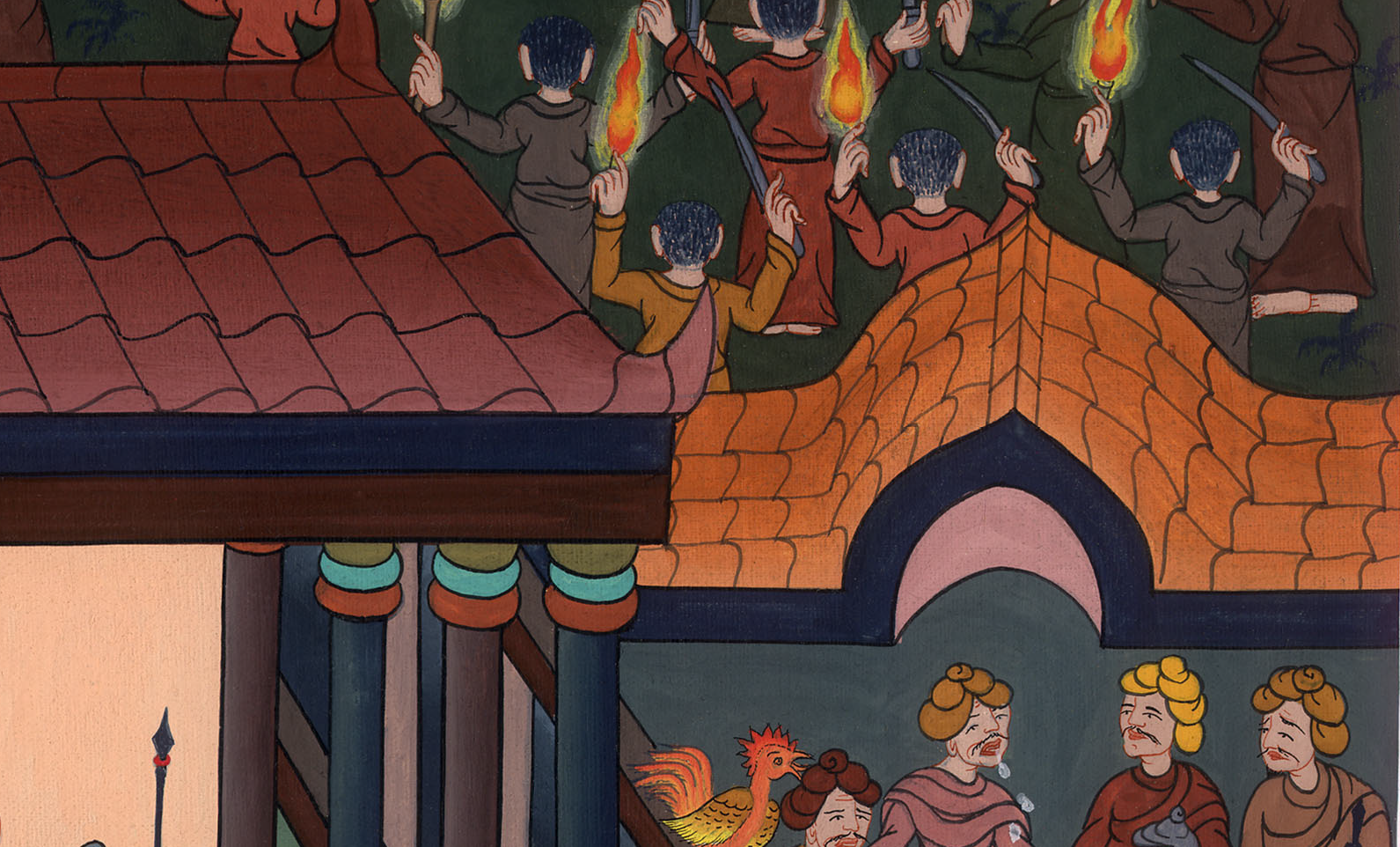 Mark 14:53
54Peter had followed him from a distance, until he came into the court of the high priest. He was sitting with the officers, and warming himself in the light of the fire.
John
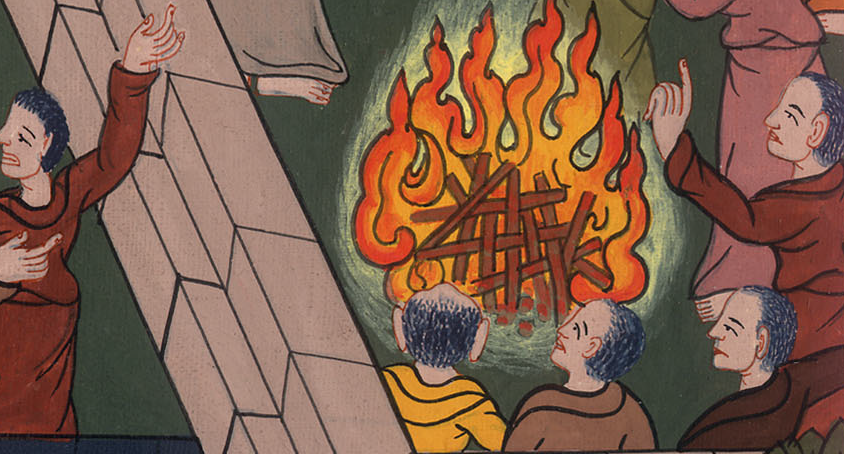 Mark 14:54
55Now the chief priests and the whole council sought witnesses against Jesus to put him to death, and found none.
John
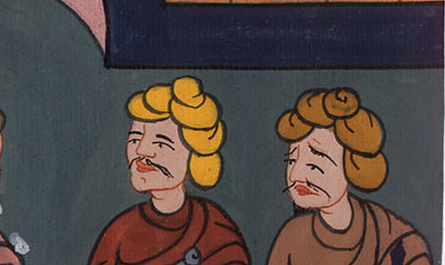 Mark 14:55
56For many gave false testimony against him, and their testimony didn’t agree with each other.
John
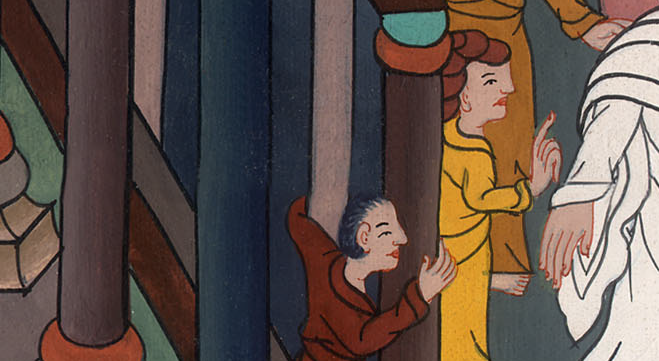 Mark 14:56
58“We heard him say, ‘I will destroy this temple that is made with hands, and in three days I will build another made without hands.’”
John
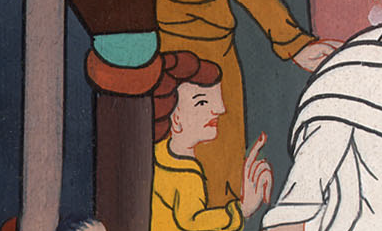 Mark 14:58
60The high priest stood up in the middle, and asked Jesus, “Have you no answer? What is it which these testify against you?”
John
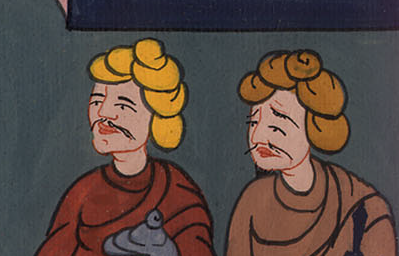 Mark 14:60
61But he stayed quiet, and answered nothing. Again the high priest asked him, “Are you the Christ, the Son of the Blessed?”
John
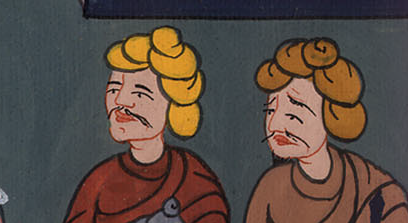 Mark 14:61
62Jesus said, “I am. You will see the Son of Man sitting at the right hand of Power, and coming with the clouds of the sky.”
John
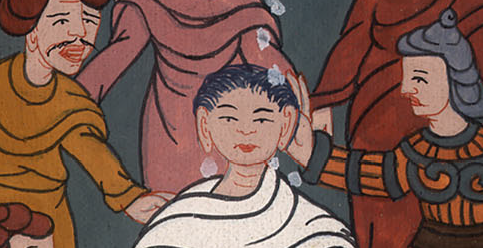 Mark 14:62
63The high priest tore his clothes and said, “What further need have we of witnesses? 64You have heard the blasphemy! What do you think?” They all condemned him to be worthy of death.
John
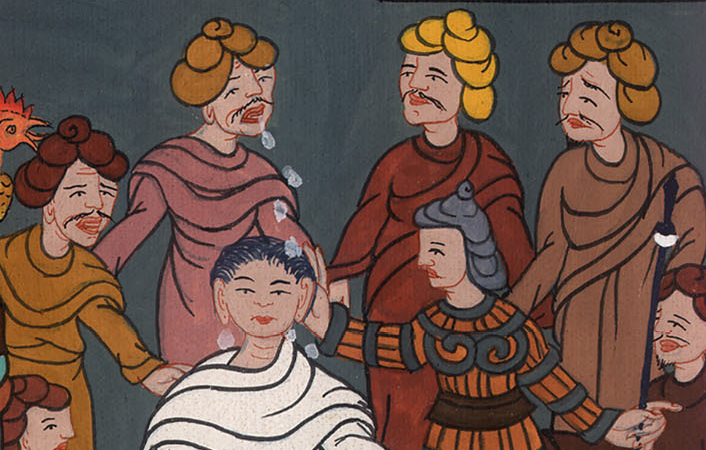 Mark 14:63,64
65Some began to spit on him, and to cover his face, and to beat him with fists, and to tell him, “Prophesy!” The officers struck him with the palms of their hands.
John
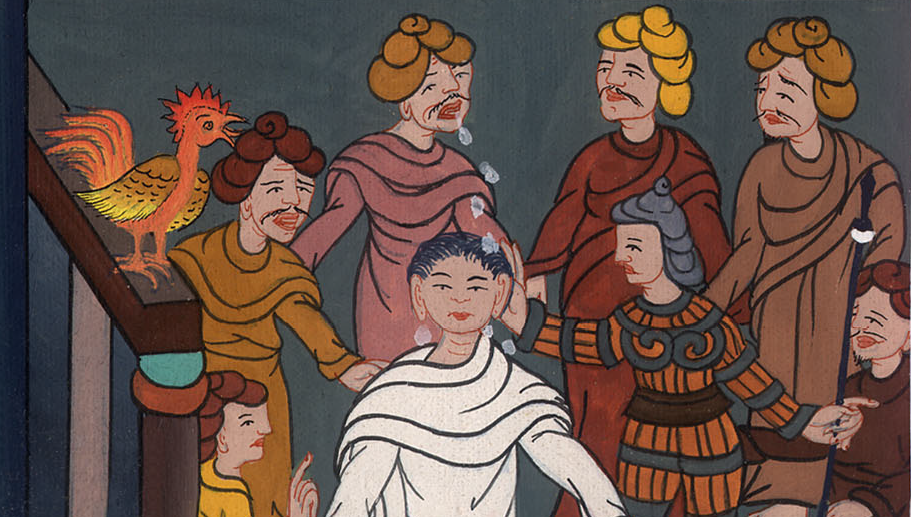 Mark 14:65
66As Peter was in the courtyard below, one of the maids of the high priest came, 67and seeing Peter warming himself, she looked at him and said, “You were also with the Nazarene, Jesus!”
John
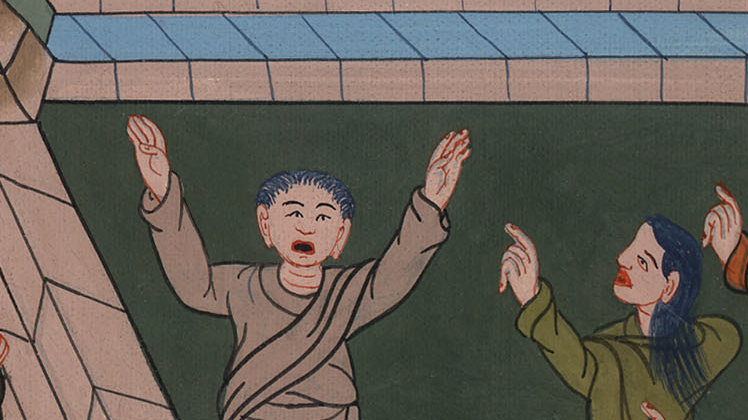 མར་ཀུ 14:66,67
68But he denied it, saying, “I neither know nor understand what you are saying.” He went out on the porch, and the rooster crowed.
John
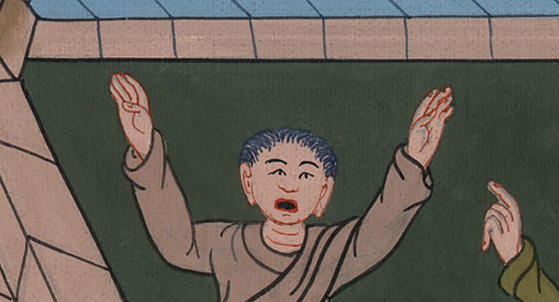 མར་ཀུ 14:68
69The maid saw him and began again to tell those who stood by, “This is one of them.”
John
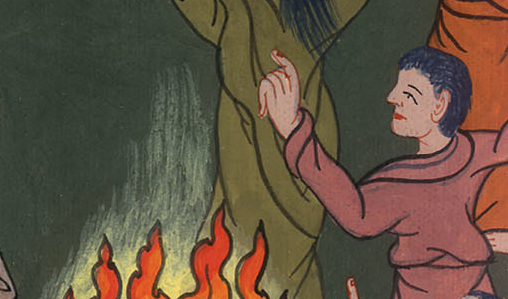 མར་ཀུ 14:69
70But he again denied it. After a little while again those who stood by said to Peter, “You truly are one of them, for you are a Galilean, and your speech shows it.”
John
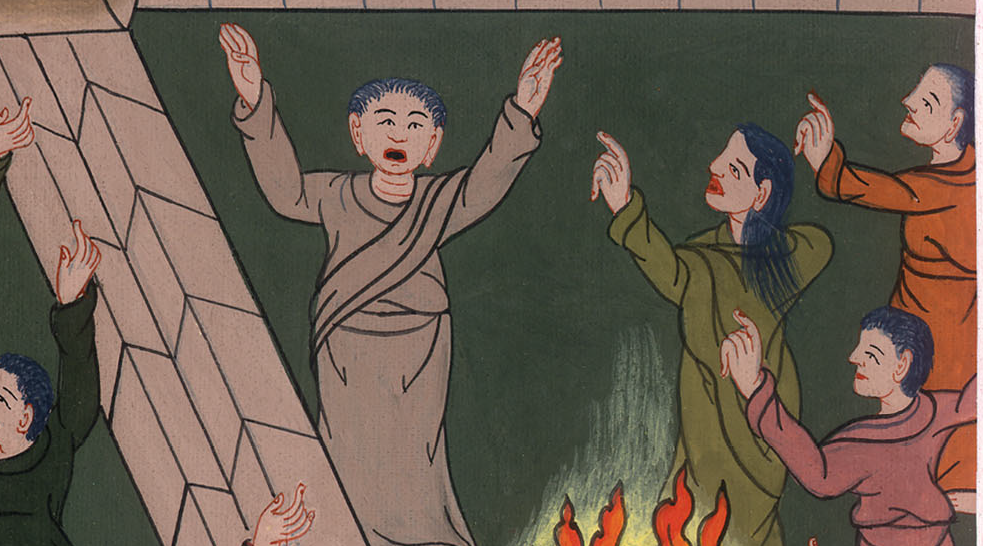 མར་ཀུ 14:70
71But he began to curse and to swear, “I don’t know this man of whom you speak!”
72The rooster crowed the second time.
John
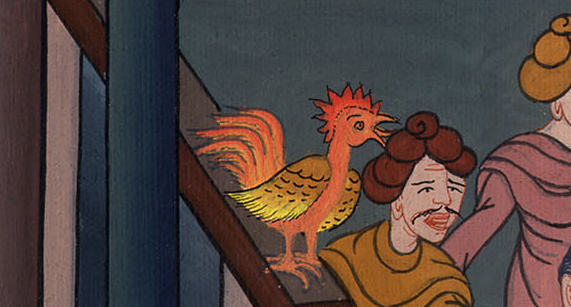 མར་ཀུ 14:71,72
Peter remembered the words that Jesus said to him, “Before the rooster crows twice, you will deny me three times.” When he thought about that, he wept.
John
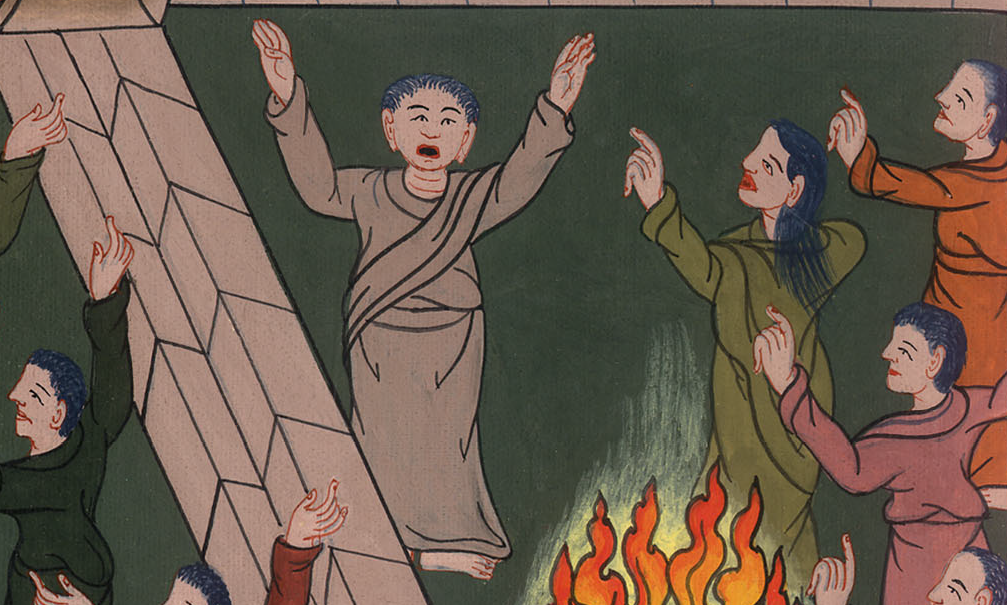 མར་ཀུ 14:72